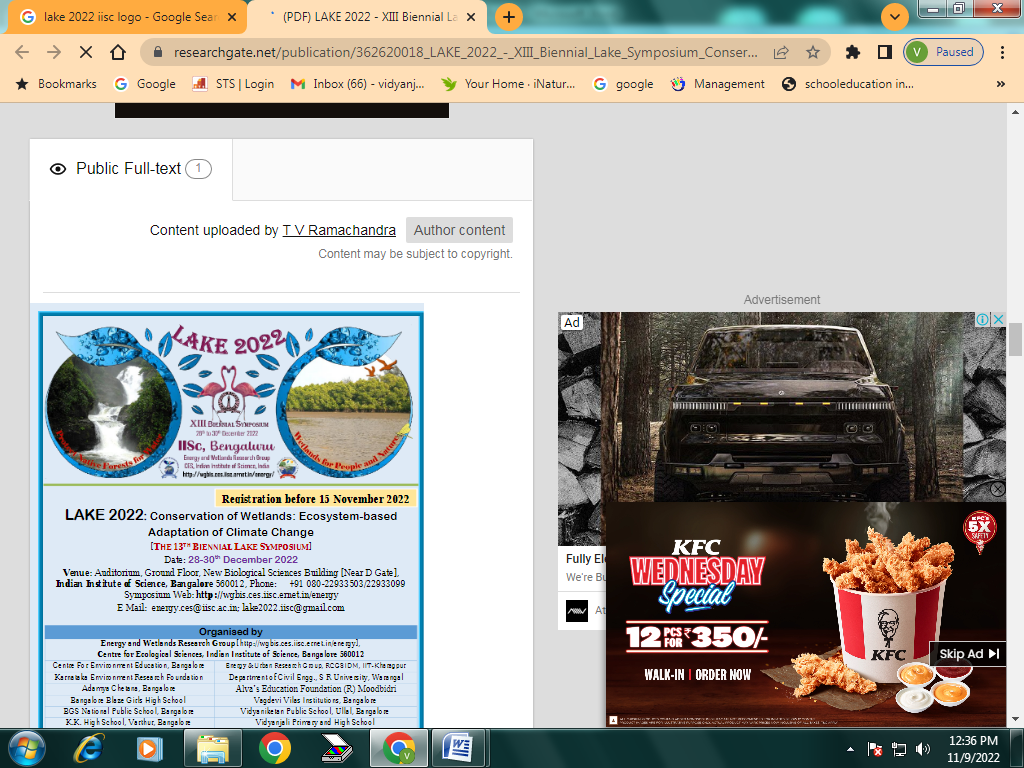 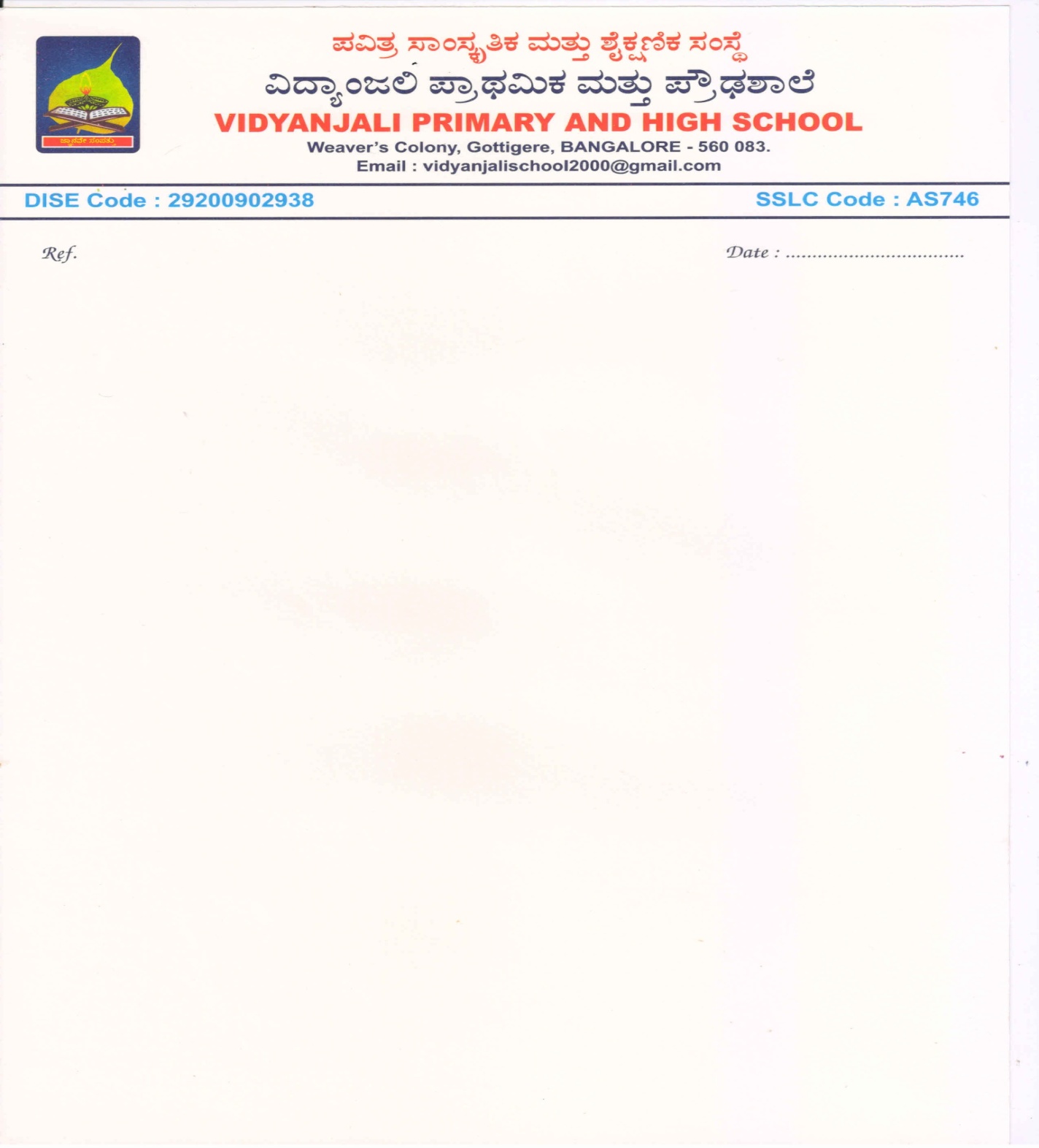 LAKE CONFERENCE 2022
Observation and Documentation of Butterflies in Weavers Colony
Team
Hemashree K, Yashaswini P - Class 9
INTRODUCTION:
The development of butterflies is linked to the 
     evolution of flowering plants . 
Butterflies also indicate the climate and environment change.
Butterflies are depended on specific plants for food.
Thus, the diversity of butterflies reflects the plant diversity in the area.
So the conservation of plants will help in conservation of Butterflies.
OBJECTIVES
Observation and Documentation of Butterflies in Weavers Colony.
Study Site:
Selected study area is around 2 Km
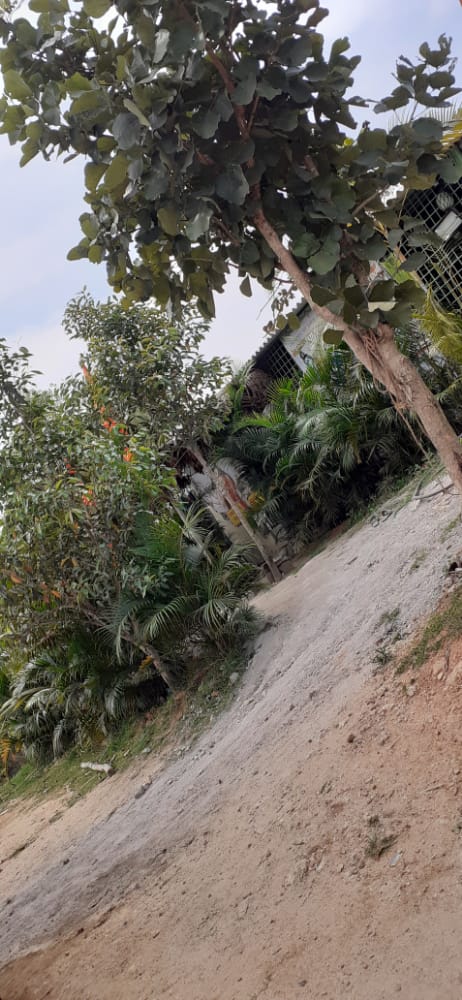 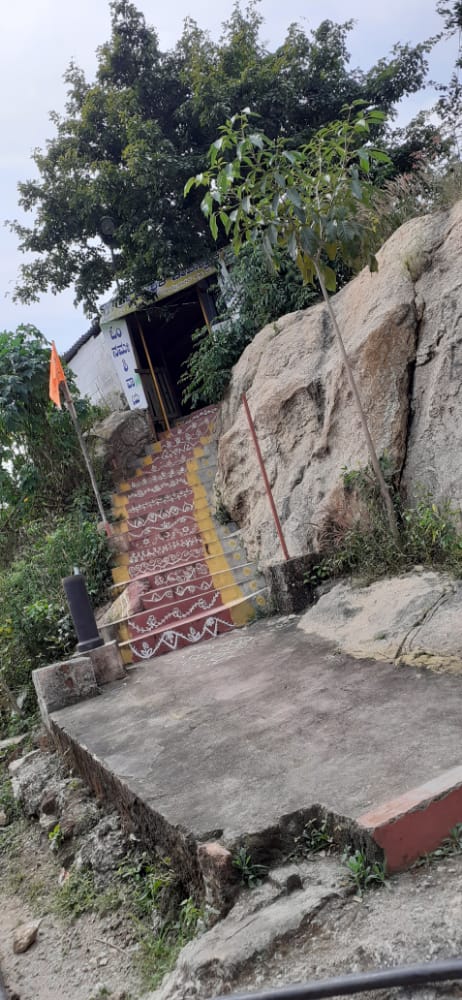 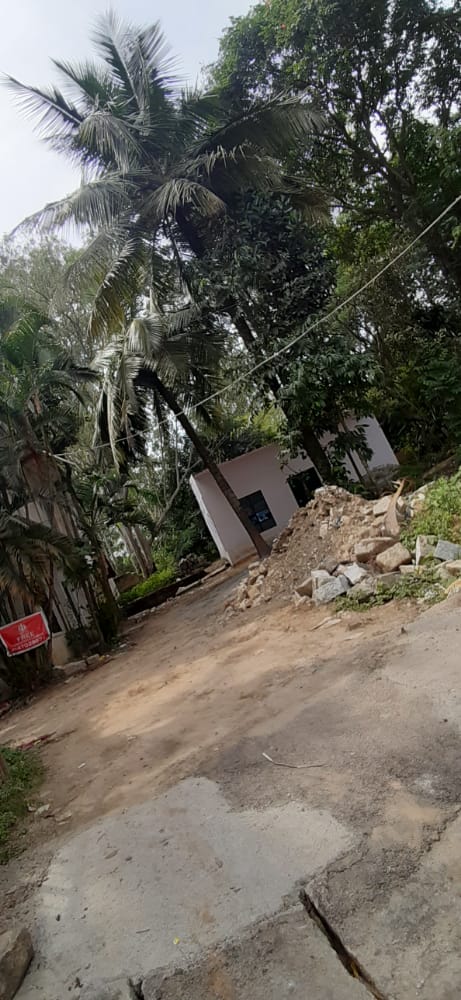 9th Cross
Angala parameshwari 
Temple
9th Cross
Shiva Temple
Maruthi Badavane
Banashankari 
Temple
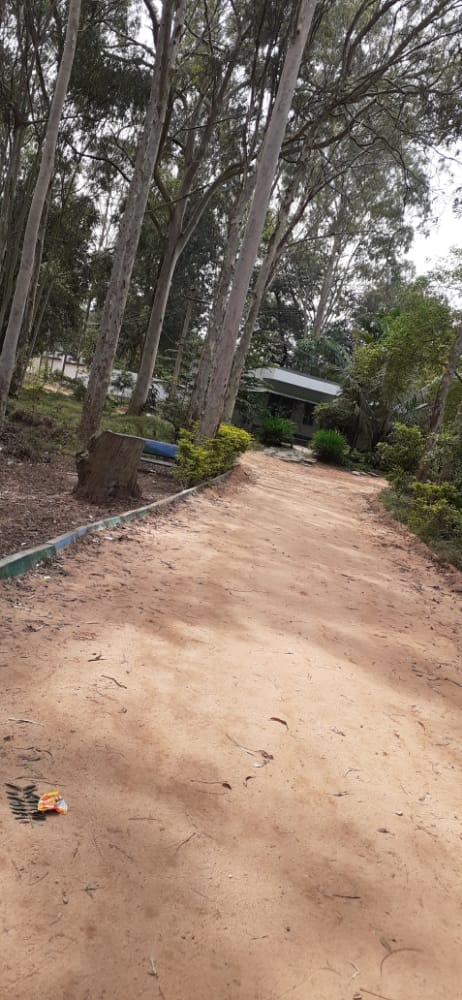 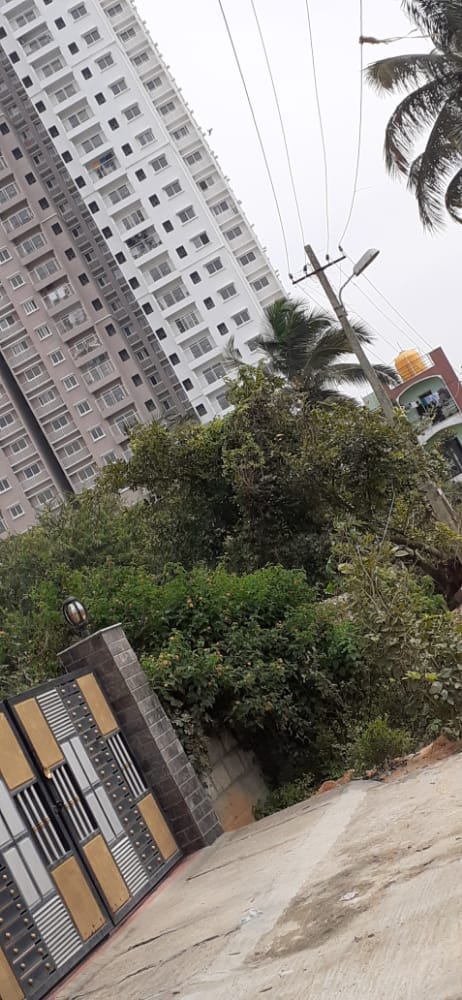 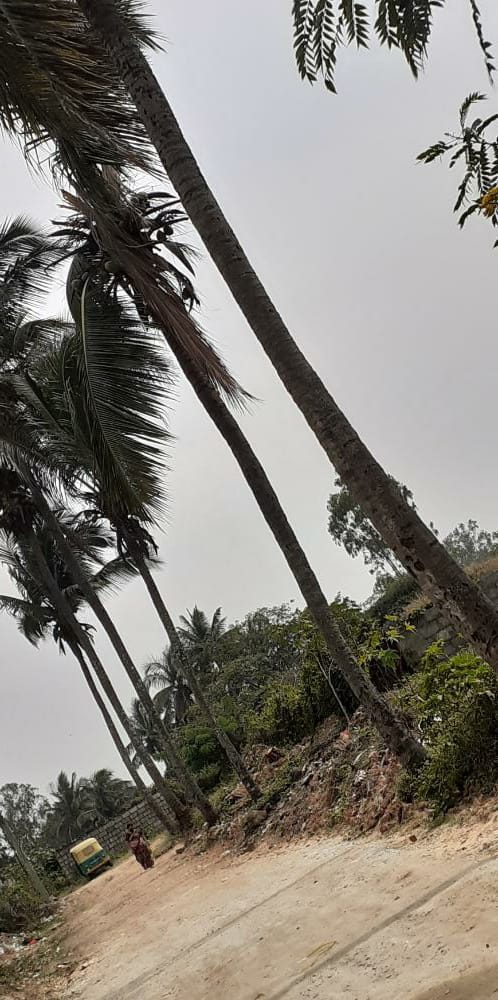 1 st Cross
Market place
Gate Park
BNP office
10th Cross
Chowdeshwari
Temple
Study Area: Weavers Colony, Bengaluru south, Gottigere Post, 
                                       Bannerughatta Road, Bengaluru - 560083
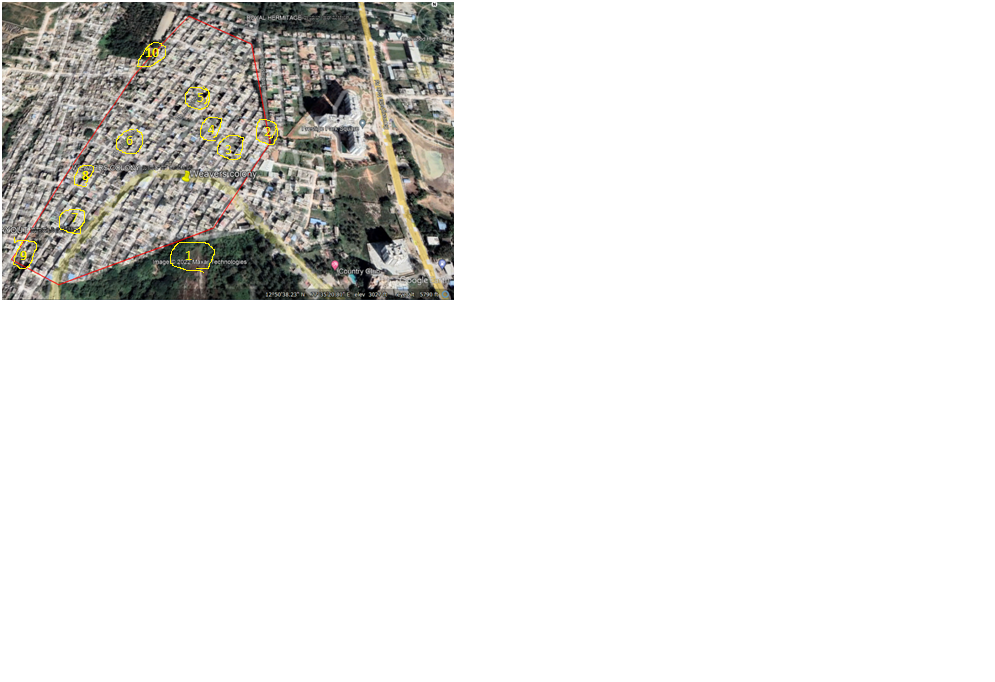 MAP:
N
MATERIALS AND METHODS:
Visited the Study area every Saturday between 2.00pm to 4.00pm and Sunday 9.00 am to 11.00 am of the month August to November 2022,  

Randomly sampling method was followed.
RESULTS AND DISCUSSION
Butterflies found month wise
Totally 55 species of butterflies were observed 
    in the study site.
 Brush footed family were the highest number
 Blues family is lowest in number.
 In Brush footed family common five ring ypthima baladus 
   butterfly was more
 We understood that butterflies are very well 
    attracted to plants.
Number of species found in month wise
Checklist of Butterflies documented in Weavers colony
Some of the butterflies as documented:
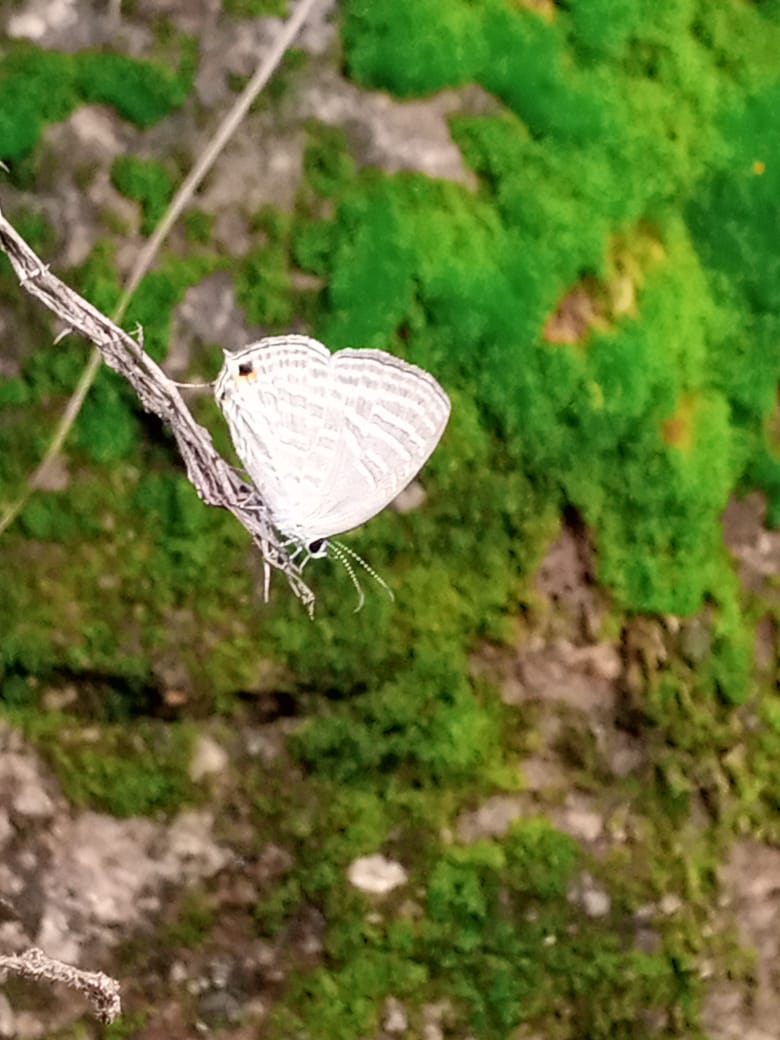 Crimson Rose butterfly
Order: Lepidoptera. 
Photo by Pruthvi H K
Common Emigrant butterfly
Order: Lepidoptera. 
Photo by Kishor Kumar A
Jamides celeno butterfly 
Order: Lepidoptera
Photo by Kruthika bai
Common silverline butterfly
Order: Lepidoptera
Photo by: Bhoomika M
Common palmfly butterfly.
Order: Lepidoptera
Photo by: Jyothi D K
Dark Blue tiger butterfly.
Order: Lepidoptera
Photo by: Yashwanth H
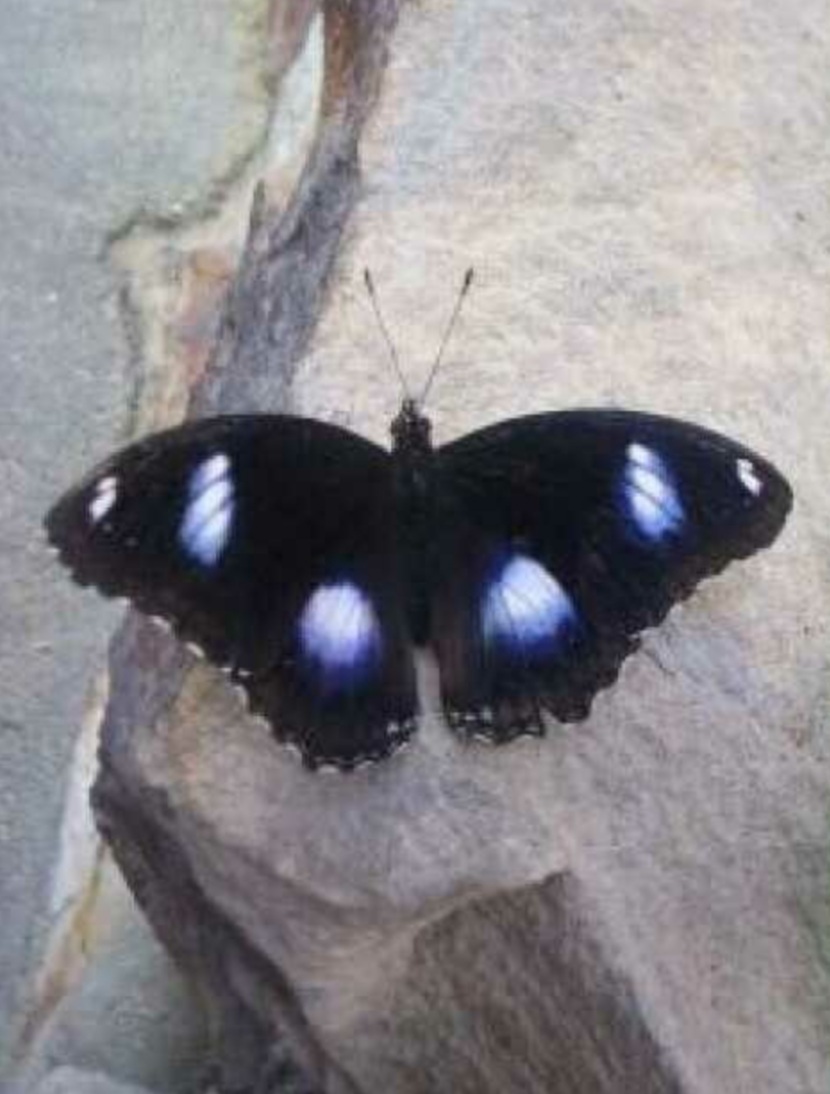 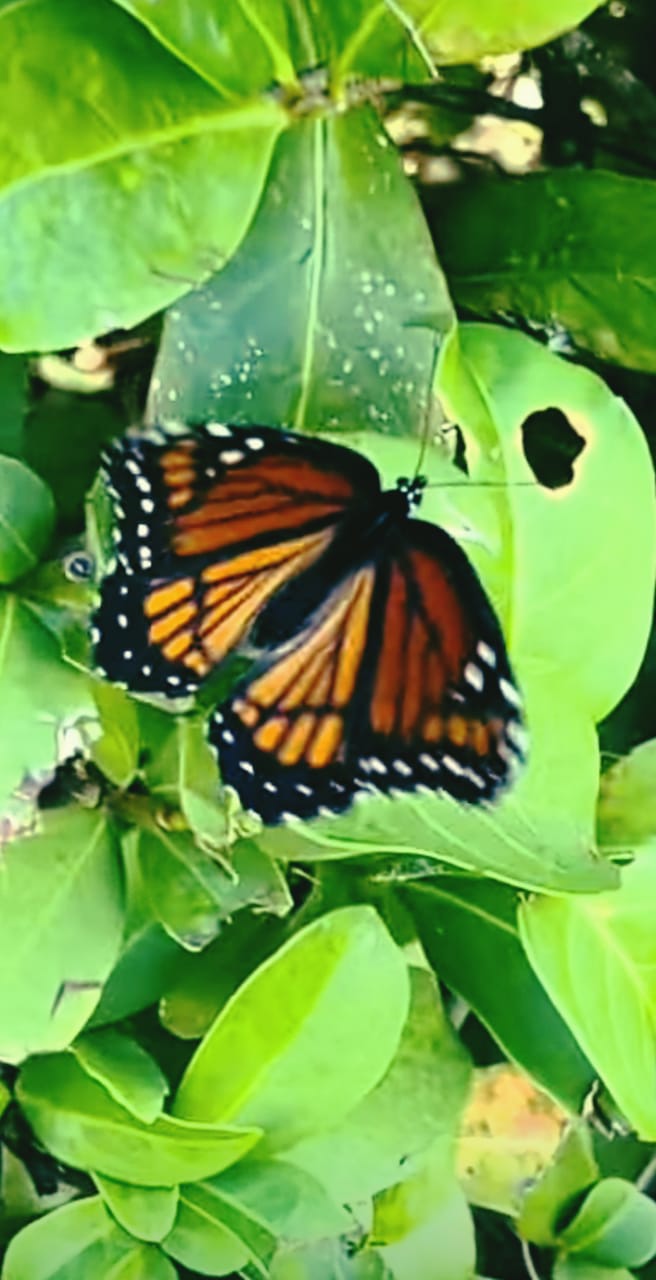 Danaid eggfly
Order: Lepidoptera
Photo by Yashaswini P
Common  jezebel 
Order: Lepidoptera
Photo by Hemashree K
Common  bush brown butterfly
Order: Lepidoptera
Photo by Sandhya G
Conclusion
The present study reveals that the diversity of ypthima baladus butterfly is the largest with 49 number

 We identified 55 species of butterflies and mainly butterflies attract to plants like milk weed, curry leaves, hibiscus leaves, neem leaves, lemon leaves.

 So conservation of plants will help conservation of butterflies. This study area has a wide scope for further study.
ACKNOWLEDGEMENT.
We thank our H.M, Guide Teacher for allowing us 
  to conduct the Study.
 We thank all 10 members of our group who helped 
  in collecting the data,
 We  thank Energy and Wetland Research Group, Center for 
  Ecology Sciences, Indian Institute of Science. Bangalore, and 
 Shri Vriju lal of CEE and Shri Chaturved Shet R for guiding and
 Thank one and all here for giving us opportunity to 
   present the Study.
REFERENCE:
Harish Bhat et all (2015) A Brochure of Eyes on Nature published by KSCST.(Karnataka State Council for Science and Technology).

 Butterfly Diversity of Bangalore Urban District by Chaturved Shet R. 

iNaturalist app for identifying name.

For scientific name Wikipedia.
Thank you